Etiqueta Gaseosa-Agua 500-600ml  / 16-20 Oz
Hoja-Papel A4/Carta
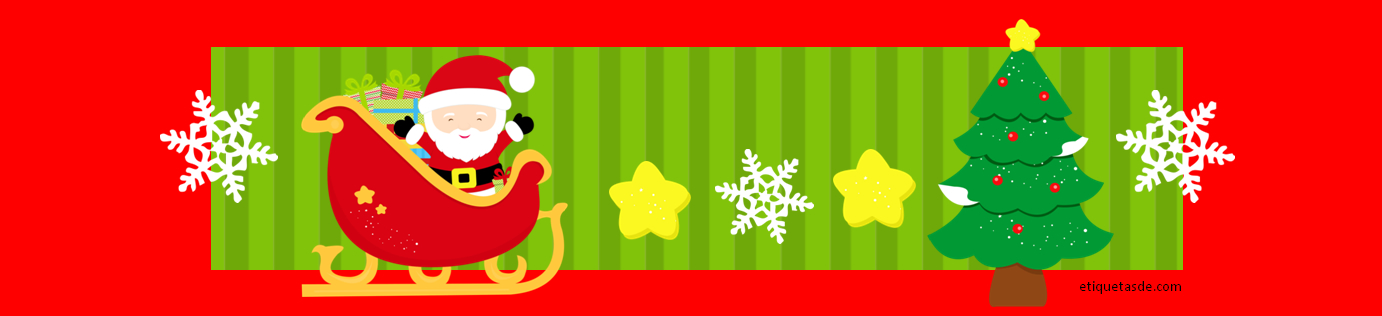 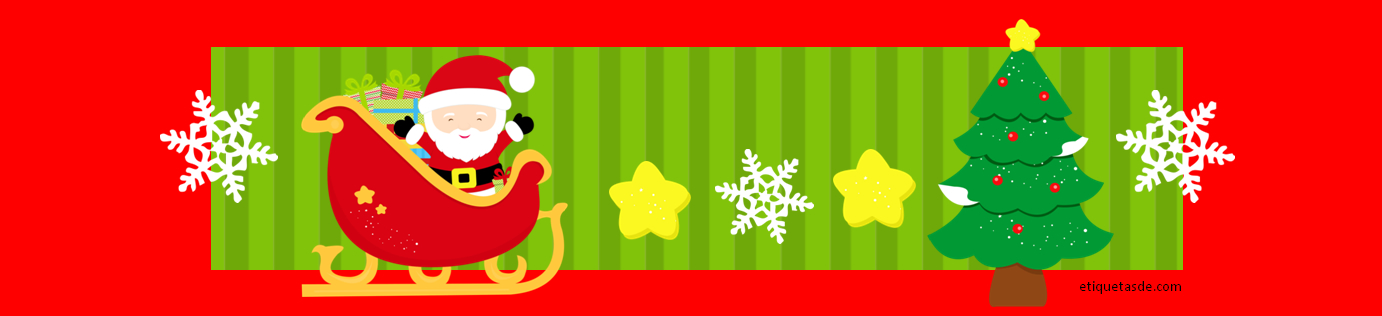 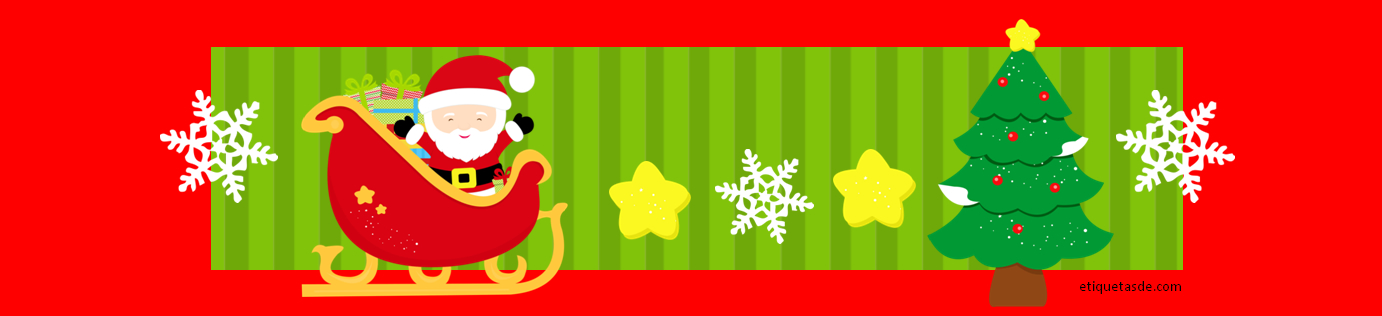 Feliz Navidad
Feliz Navidad
Feliz Navidad
etiquetasde.com